Public HearingSR 38 Roadway RehabilitationTippecanoe & Clinton CountiesDes. No. 1601074
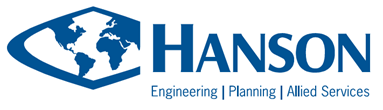 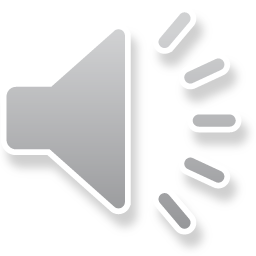 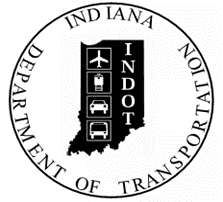 Dayton United Methodist Church
7201 Wesleyan Drive, Dayton, IN 47941
6:30 pm 
March 22, 2021
Presentation Agenda
Purpose of the Hearing
Hearing Comment Process
Overview of Environmental Document
Review of Project Design
Right-of-Way 
Project Schedule
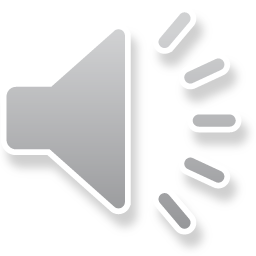 Public Hearing
Conducted as requirement of the National Environmental Policy Act (NEPA)
Requires the evaluation of the environmental impacts (direct, indirect, and cumulative) of the project to the natural and social environments
Requires the opportunity for the public to be involved and comment in the decision making process
Impacts are described in the environmental document prepared for the project
Environmental document was released for public involvement on December 21, 2020.
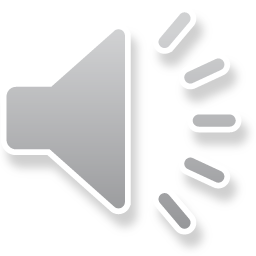 Notice of Public Hearing
Advertised in The Times & The Journal & Courier Newspapers:
March 3, 2021
March 10, 2021
Add your name and address to the sign-in sheet to get future mailings
Information packets available at registration table
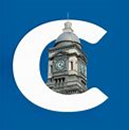 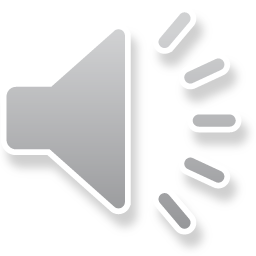 How to Submit a Public Comment
On-Site Tonight
Statement made during the public comment session
Complete comment sheet and leave in comment box
After the Hearing
Mail comments to Hanson
Email comments to Hanson
Comment Deadline: April 5, 2021
Comments will be reviewed, evaluated, and given full consideration during the decision making process
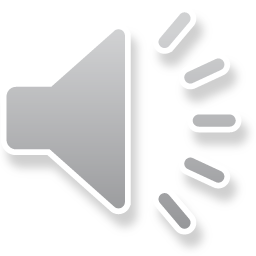 Processed as a Level 2 Categorical Exclusion
HMA Minor Structural Overlay, from 1.07 miles east of I-65 to north junction of SR 38/US 421
No substantial environmental impacts associated with the project
Released for Public Involvement December 20, 2021
Establishes the Purpose and Need for the proposed project
Evaluates a number of possible alternatives, including a “Do Nothing” alternative as a baseline
Solicits public comment on environmental document and project design
Addresses and fully considers public comments as part of the decision making process
Environmental Document
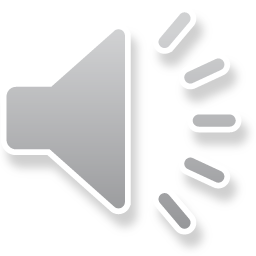 Document Viewing Locations
Dayton United Methodist Church
7201 Wesleyan Drive
Dayton, IN 47941
Phone (765) 296-3155

Hanson Professional Services
6510 Telecom Dr., Suite 210
Indianapolis, IN 46278
Phone (317) 293-9024

INDOT Crawfordsville District Webpage:
https://www.in.gov/indot/2701.htm
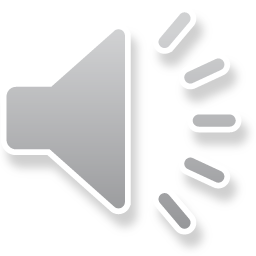 Project Stakeholders
Indiana Department of Transportation
Federal Highway Administration
Elected Officials
Section 106 Consulting Parties
Community
Concerned residents and citizens
Business owners
Commuters
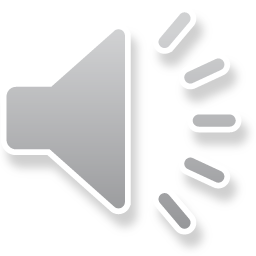 Hazardous Materials
Threatened and Endangered Species
Historic & Archaeological
Community Impacts
Floodplains
Farmland
Wetlands and Waterways
Noise
Air Quality
Elements of Environmental Document
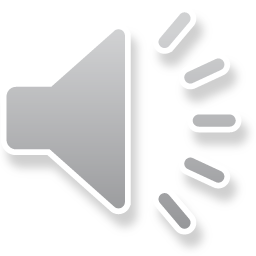 Wetlands & Waterways
Routine Wetland Determination and Waters of the U.S. Investigation
Approved on May 11, 2020
Wetlands
One wetland 
0.007 acre permanent impacts
Thirteen Jurisdictional Waterways
Impacts Anticipated
Replacement and Rehabilitation of Structures and Placement of Riprap
0.005 acres
Permitted under the Clean Water Act, Section 401 and 404
IDNR Construction in a Floodway for impacts to UNT 8
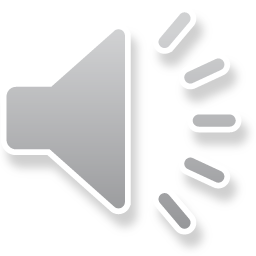 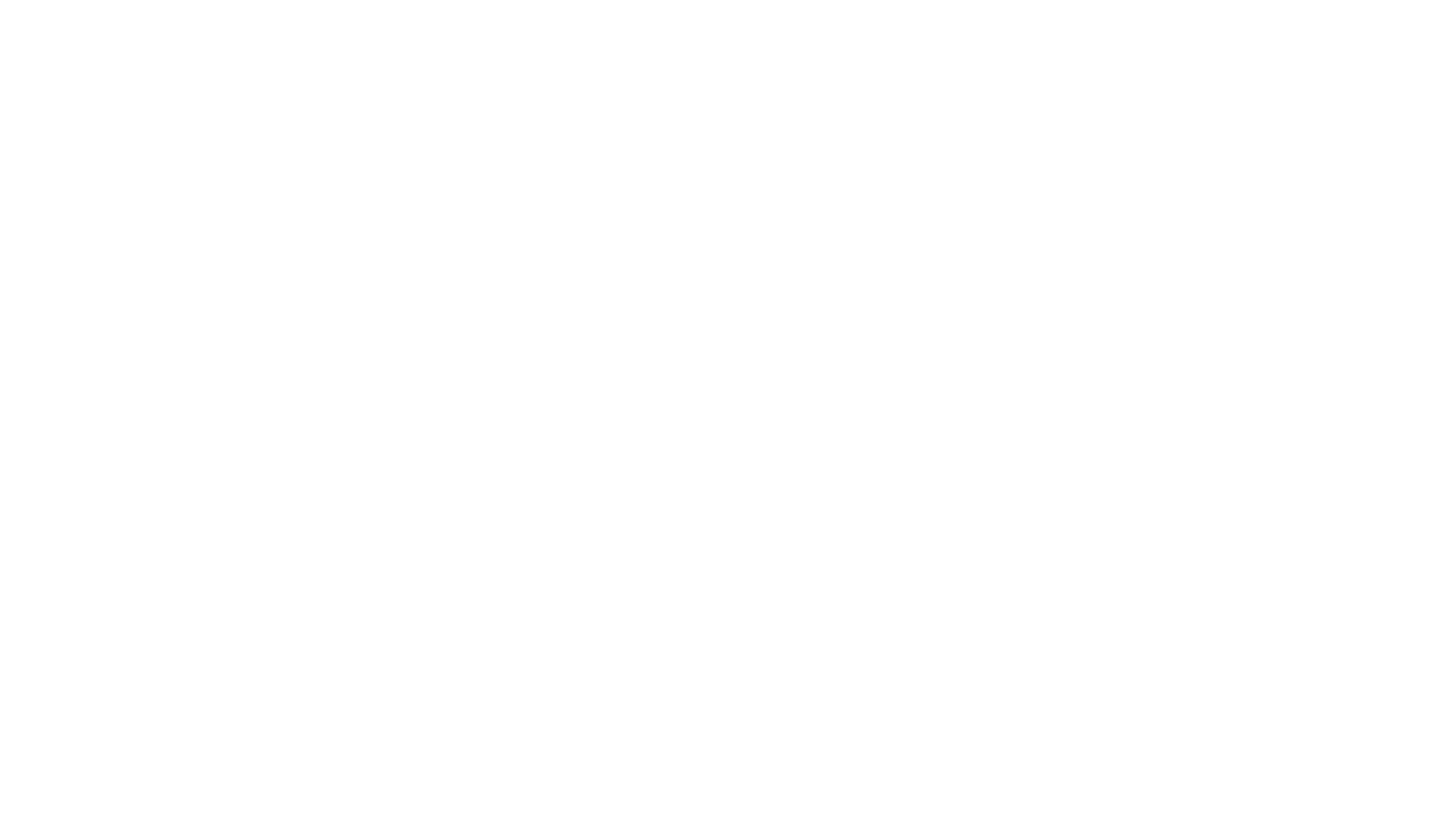 FEMA Floodplains
Federal Emergency Management Agency (FEMA) Flood Insurance Rate Map
Encroaches upon the Floodway
Floodway – discharges base flood
Regulated development
Flood Control Act (Permitting Required)
Category 3 Action
No substantial impacts on:
Floodplain Values
Flood Risks
Emergency Services
Emergency Evacuation
Encroachment is not substantial
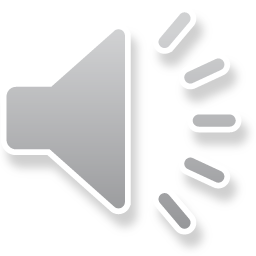